Seminar
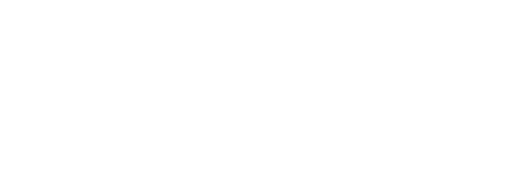 XXX XX XXXXXXXXXXXXXXX XX XXXX
Date: Xxxx, XX Xxxxx 20XX
Time:  X:XX – XX:XX 
Venue: X XXX, Xxxxxxx
Xxx. Xxx Xxx
Xxxxx xxxx
Contact
Xxxx Xxxxx
Tel: 0X-XXX-XXXX
Xxxx xxxxxx xxxxxxx
Xxxx Xxxx XXX
Xxxx xxxxx xxxx xxx xxxxxxx
Asian Institute of Technology
XXX XX XXXXXXXXXXXXXXX XX XXXX
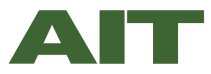 Seminar
Date: Xxxx, XX Xxxxx 20XX
Time:  X:XX – XX:XX 
Venue: X XXX, Xxxxxxx
Xxx. Xxx Xxx
Xxxxx xxxx
Contact
Xxxx Xxxxx
Tel: 0X-XXX-XXXX
Xxxx xxxxxx xxxxxxx
Xxxx Xxxx XXX
Xxxx xxxxx xxxx xxx xxxxxxx
Asian Institute of Technology
Seminar
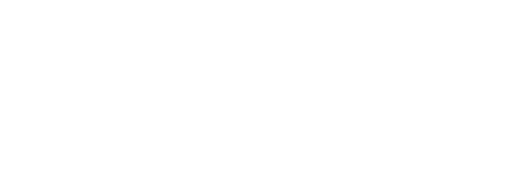 XXX XX XXXXXXXXXXXXXXX XX XXXX
Date: Xxxx, XX Xxxxx 20XX
Time:  X:XX – XX:XX 
Venue: X XXX, Xxxxxxx
Xxx. Xxx Xxx
Xxxxx xxxx
Contact
Xxxx Xxxxx
Tel: 0X-XXX-XXXX
Xxxx xxxxxx xxxxxxx
Xxxx Xxxx XXX
Xxxx xxxxx xxxx xxx xxxxxxx
Asian Institute of Technology
XXX XX XXXXXXXXXXXXXXX XX XXXX
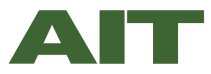 Seminar
Date: Xxxx, XX Xxxxx 20XX
Time:  X:XX – XX:XX 
Venue: X XXX, Xxxxxxx
Xxx. Xxx Xxx
Xxxxx xxxx
Contact
Xxxx Xxxxx
Tel: 0X-XXX-XXXX
Xxxx xxxxxx xxxxxxx
Xxxx Xxxx XXX
Xxxx xxxxx xxxx xxx xxxxxxx
Asian Institute of Technology
Seminar
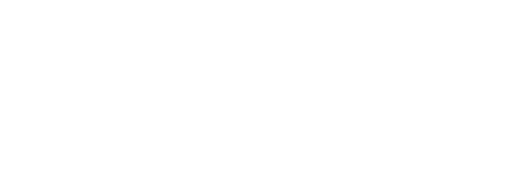 XXX XX XXXXXXXXXXXXXXX XX XXXX
Date: Xxxx, XX Xxxxx 20XX
Time:  X:XX – XX:XX 
Venue: X XXX, Xxxxxxx
Xxx. Xxx Xxx
Xxxxx xxxx
Contact
Xxxx Xxxxx
Tel: 0X-XXX-XXXX
Xxxx xxxxxx xxxxxxx
Xxxx Xxxx XXX
Xxxx xxxxx xxxx xxx xxxxxxx
Asian Institute of Technology
XXX XX XXXXXXXXXXXXXXX XX XXXX
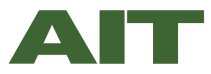 Seminar
Date: Xxxx, XX Xxxxx 20XX
Time:  X:XX – XX:XX 
Venue: X XXX, Xxxxxxx
Xxx. Xxx Xxx
Xxxxx xxxx
Contact
Xxxx Xxxxx
Tel: 0X-XXX-XXXX
Xxxx xxxxxx xxxxxxx
Xxxx Xxxx XXX
Xxxx xxxxx xxxx xxx xxxxxxx
Asian Institute of Technology
Seminar
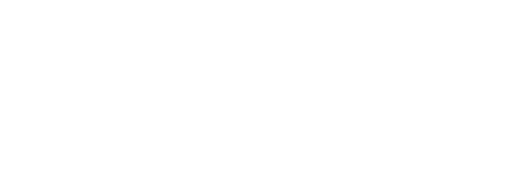 XXX XX XXXXXXXXXXXXXXX XX XXXX
Date: Xxxx, XX Xxxxx 20XX
Time:  X:XX – XX:XX 
Venue: X XXX, Xxxxxxx
Xxx. Xxx Xxx
Xxxxx xxxx
Contact
Xxxx Xxxxx
Tel: 0X-XXX-XXXX
Xxxx xxxxxx xxxxxxx
Xxxx Xxxx XXX
Xxxx xxxxx xxxx xxx xxxxxxx
Asian Institute of Technology
XXX XX XXXXXXXXXXXXXXX XX XXXX
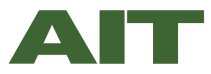 Seminar
Date: Xxxx, XX Xxxxx 20XX
Time:  X:XX – XX:XX 
Venue: X XXX, Xxxxxxx
Xxx. Xxx Xxx
Xxxxx xxxx
Contact
Xxxx Xxxxx
Tel: 0X-XXX-XXXX
Xxxx xxxxxx xxxxxxx
Xxxx Xxxx XXX
Xxxx xxxxx xxxx xxx xxxxxxx
Asian Institute of Technology
Seminar
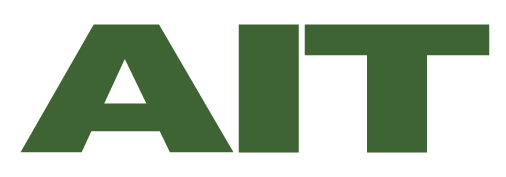 XXX XX XXXXXXXXXXXXXXX XX XXXX
Xxx. Xxx Xxx
Xxxxx xxxx
Date: Xxxx, XX Xxxxx 20XX
Time:  X:XX – XX:XX 
Venue: X XXX, Xxxxxxx
Contact
Xxxx Xxxxx
Tel: 0X-XXX-XXXX
Xxxx xxxxxx xxxxxxx
Xxxx Xxxx XXX
Xxxx xxxxx xxxx xxx xxxxxxx
Asian Institute of Technology
XXX XX XXXXXXXXXXXXXXX XX XXXX
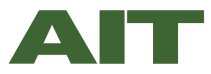 Seminar
Date: Xxxx, XX Xxxxx 20XX
Time:  X:XX – XX:XX 
Venue: X XXX, Xxxxxxx
Xxx. Xxx Xxx
Xxxxx xxxx
Contact
Xxxx Xxxxx
Tel: 0X-XXX-XXXX
Xxxx xxxxxx xxxxxxx
Xxxx Xxxx XXX
Xxxx xxxxx xxxx xxx xxxxxxx
Asian Institute of Technology